Sentence builder
Saying why you like an activity
2
Saying why you dislike an activity
3
Disclaimer
This scaffold is based on Sentence builders (accessed 3 October 2023), which are a pedagogical tool central to the Extensive Processing Instruction (EPI) approach developed by Dr Gianfranco Conti. Sentence builder tables contain words and chunks which combine to form sentences, supporting students to generate a large range of different sentences. In order to provide editable tables for teachers, as part of the support for The Modern Languages K–10 Syllabus, the tables included in this resource contain merged cells. Students who need to access content using a screen reader may need to be provided with an alternative format. Please contact languagesnsw@det.nsw.edu.au if you require an accessible version of this resource.
4
Copyright
© State of New South Wales (Department of Education), 2024
The copyright material published in this resource is subject to the Copyright Act 1968 (Cth) and is owned by the NSW Department of Education or, where indicated, by a party other than the NSW Department of Education (third-party material). 
Copyright material available in this resource and owned by the NSW Department of Education is licensed under a Creative Commons Attribution 4.0 International (CC BY 4.0) license. 
This license allows you to share and adapt the material for any purpose, even commercially. 
Attribution should be given to © State of New South Wales (Department of Education), 2024. 
Material in this resource not available under a Creative Commons license: 
the NSW Department of Education logo, other logos and trademark-protected material 
material owned by a third party that has been reproduced with permission. You will need to obtain permission from the third party to reuse its material. 
Links to third-party material and websites 
Please note that the provided (reading/viewing material/list/links/texts) are a suggestion only and implies no endorsement, by the New South Wales Department of Education, of any author, publisher, or book title. School principals and teachers are best placed to assess the suitability of resources that would complement the curriculum and reflect the needs and interests of their students. 
If you use the links provided in this document to access a third-party's website, you acknowledge that the terms of use, including licence terms set out on the third-party's website apply to the use which may be made of the materials on that third-party website or where permitted by the Copyright Act 1968 (Cth). The department accepts no responsibility for content on third-party websites.
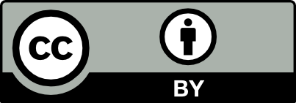 [Speaker Notes: Slide not shared]